PREFACTIBILIDAD DE UNA RECICLADORA Y PROCESADORA DE RESIDUOS DE CONSTRUCCIÓN Y DEMOLICIONES EN CONCRETO COMO NUEVA LINEA DE NEGOCIO PARA LA COMPAÑIA GAMA INGENIEROS ARQUITECTOS S.A.S
16/08/2018
ADRIANA BELTRAN ARIZA
Estructura de una Vía
Resolución 00932 expedida por Secretaría Distrital de Ambiente (2015) = 25% RCD
1. Descripción del problema
Ante la necesidad actual de reutilizar los RCD (Residuos de Construcción y Demolición) que se generan en la ciudad de Bogotá D.C., debido al auge que se viene presentando en el sector de la construcción, se refleja un creciente volumen y un inadecuado tratamiento que conlleva a la contaminación de los recursos naturales y el deterioro paisajístico, los cuales crean un impacto negativo a nivel ambiental.
2. Formulación del problema
¿Cómo reutilizar los RCD (Residuos de Construcción y Demolición) que generan las obras de construcción, reconstrucción, rehabilitación, mantenimiento, mejoramiento y demolición de vías, espacio público y puentes peatonales y vehiculares en la ciudad de Bogotá D.C.?
3. Objetivo General
Proponer la creación de una recicladora y procesadora de residuos de construcción y demoliciones de concreto como nueva línea de negocio para GAMA INGENIEROS ARQUITECTOS S.A.S, con el fin de obtener material de bases y sub-bases para suministrarles a los contratistas del Instituto de Desarrollo Urbano – IDU y de otras entidades distritales como: Acueducto, IDRD, UMV y Alcaldías Locales.
4. Objetivos Específicos
Realizar la transformación de los RCD producidos por las construcciones y demás obras civiles públicas del distrito en materiales de bases y sub bases granulares para ser reutilizados nuevamente en las mismas obras, según disposición de la secretaria Distrital de Medio Ambiente – SDA.
 
Integrar las herramientas de evaluación financiera y los diferentes escenarios de viabilidad del plan de negocios.

Planear la disminución de los efectos contaminantes producidos por los RCD, la explotación de material mineral, contribuyendo al Desarrollo Urbano Sostenible.
4. Estudio de Mercado
El diseño metodológico se realizó con datos reales tomados de la Secretaria Distrital de Ambiente que para el año 2017 se generaron 8.960.000 toneladas de RCD de las obras controladas por Instituto de Desarrollo Urbano – IDU. En promedio, las obras en Bogotá aprovechan el 12.86% anual de los RCD generados; y el 87.14% restante es una necesidad insatisfecha.

El 5 de Octubre de 2017, la plenaria del Consejo de la Alcaldía de Bogotá autorizó 6.9 billones que serán invertidos para apalancar las obras de infraestructura, de los cuales $ 408.687 millones serán contratados por el IDU para ser ejecutados en 2018 y 2019.

De los contratos adjudicados por el IDU, los más importantes deben utilizar 175.333 M3 de RCD de acuerdo a los presupuestos iniciales, sin tener en cuenta las posibles adiciones que estos puedan llegar a tener.
5. Estudio Técnico
6. Estudio Organizacional
16/08/2018
ADRIANA BELTRAN ARIZA
7. Estudio Legal
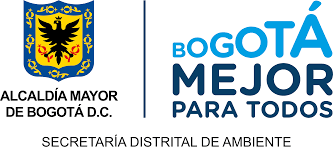 8. Estudio Financiero
Inversión
16/08/2018
ADRIANA BELTRAN ARIZA
9. Resultados
Es viable la creación de una recicladora y procesadora de residuos de construcción y demoliciones de concreto como nueva línea de negocio para la compañía GAMA INGENIEROS ARQUITECTOS S.A.S, dados los resultados satisfactorios de los estudios de Mercado, organizacional, técnico y financiero.

Revisado el proceso de transformación del concreto en materiales granulares, se demuestra que es una actividad complementaria y productiva a las ya desempeñadas por la compañía.

Una vez analizada la información financiera mediante la matriz utilizada por FONADE para realizar el estudio y aprobación de los proyectos asociados al fondo EMPRENDER se deduce la favorabilidad de invertir en esta línea de negocio la cual arrojó una TIR del 13,33%.

Puede contribuir en la disminución de la necesidad insatisfecha que oscila en el 87,14% de materiales que no están siendo reutilizados, para aumentar el desarrollo urbano sostenible.
10. Conclusiones
Disminuirá la explotación de los recursos naturales y realizará el aprovechamiento del concreto que sale de las demoliciones haciendo parte de los escombros y transformándolo en insumos de la construcción para ser reutilizados.
 
Tendrá una participación del 25% del mercado en el primer año, a través de la obtención de clientes contratistas del IDU.
 
Es una alternativa amigable con el medio ambiente ya que se tiene la certeza que con estos materiales se pueden construir otras estructuras de pavimento de buenas características técnicas, con los consecuentes ahorros energéticos, económicos, de tiempo y de más ventajas del empleo de esta tecnología.
 
Accederá a la población objeto, realizando la inscripción al alistado de proveedores al Instituto de Desarrollo Urbano IDU, ya que este cuenta con un directorio de proveedores donde se encuentran aquellos que cumplen con las normas ambientales y comerciales exigidas por el instituto. Y el Registro en el Eco-directorio de la Secretaria Distrital de Ambiente.
Gracias